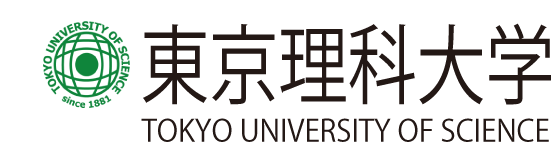 第42回 応用物理学科セミナー
日時： 11月16日（金） 17:00 – 18:30
場所：葛飾キャンパス研究棟８Ｆ第2セミナー室
Speaker：　別府 航早氏,  坂本 遼太氏  (Kazusa Beppu, Ryota Sakamoto)
Affiliation :　九州大学大学院理学府物理学専攻　修士課程２年
Title：アクティブマターの力学と幾何学：バクテリアの渦，アクティブゲルの波
Abstract：
集団運動は自発的に運動する要素によって自己組織的に現れ, それは細胞骨格のモータータンパク質 (10-9m)，上皮細胞による傷の治癒 (10-6-10-4m) など広いスケールで普遍的に存在する．自律的に運動する要素の総称をアクティブマターと呼び，その秩序形成メカニズムの解明は，近年の非平衡物理学の中心的課題の１つである．本セミナーでは，アクティブマターの集団に潜む力学と幾何学の関係について，バクテリアの集団運動 (別府が講演)，モータータンパク質のアクトミオシンのダイナミクス (坂本が講演) を例に紹介する．
　　第１部では，バクテリア集団の渦形成と制御について紹介したい．境界のない二次元系において高密度のバクテリア集団は乱流のように乱れた運動を示すが，特徴的なサイズの渦が多数共存する状態にある．我々は，設計された境界形状を持つマイクロウェルにバクテリア集団を封入すると，複数の渦からなる渦ペアの秩序相を示すこと，そして複数の渦の回転方向は境界形状に由来する単一の幾何パラメータで決定されることを明らかにした[1]．この渦ペアの転移は Vicsek 型の極性相互作用から導出でき，当日はフラストレートされた渦ペアの結果と共に幾何的性質を議論する．
　　第二部はアクティブなゲルの動態と細胞内対称性についてである．アクチンとミオシンは細胞分裂や細胞核配置を司るミクロな力発生装置である．細胞サイズの油中液滴系にアクチンとミオシンを封入したところ，アクトミオシンのゲルが波となって伝搬する現象を発見した．さらに区画サイズを変えたところ，境界形状が円形で対称であっても，周期的な波とアクチンネットワークが区画内の構造配置を非対称にすることを見出した[2]．当日は実験の詳細を示し，アクティブゲルが区画内の(非)対称性を決める転移メカニズムを議論する．

[1] K. Beppu, et al. Softmatter 13, 5038-5043 (2017)
[2] R. Sakamoto, et al. to be submitted
世話人：住野　豊